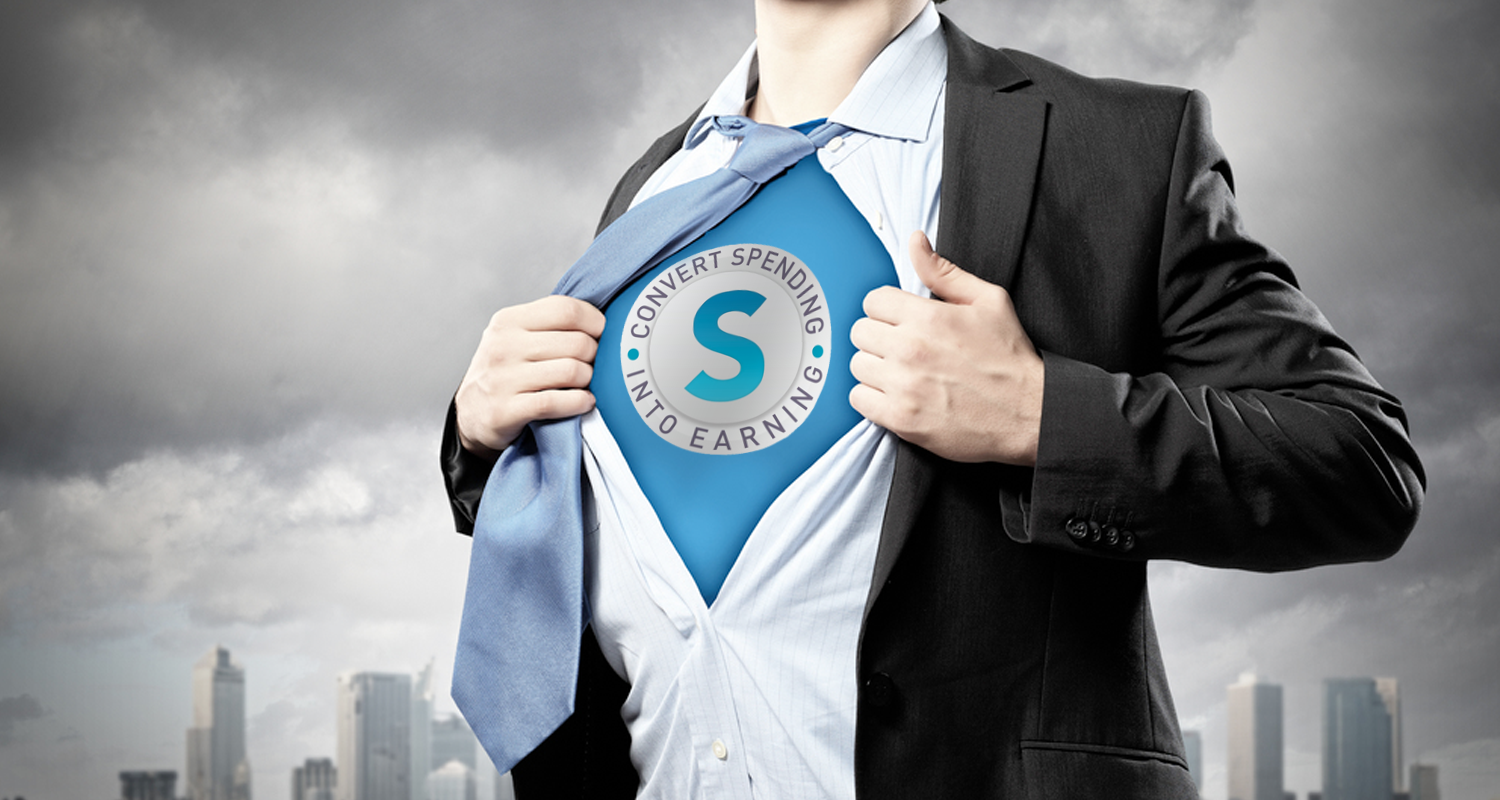 Business Expansion and Growth
Johnny Huang
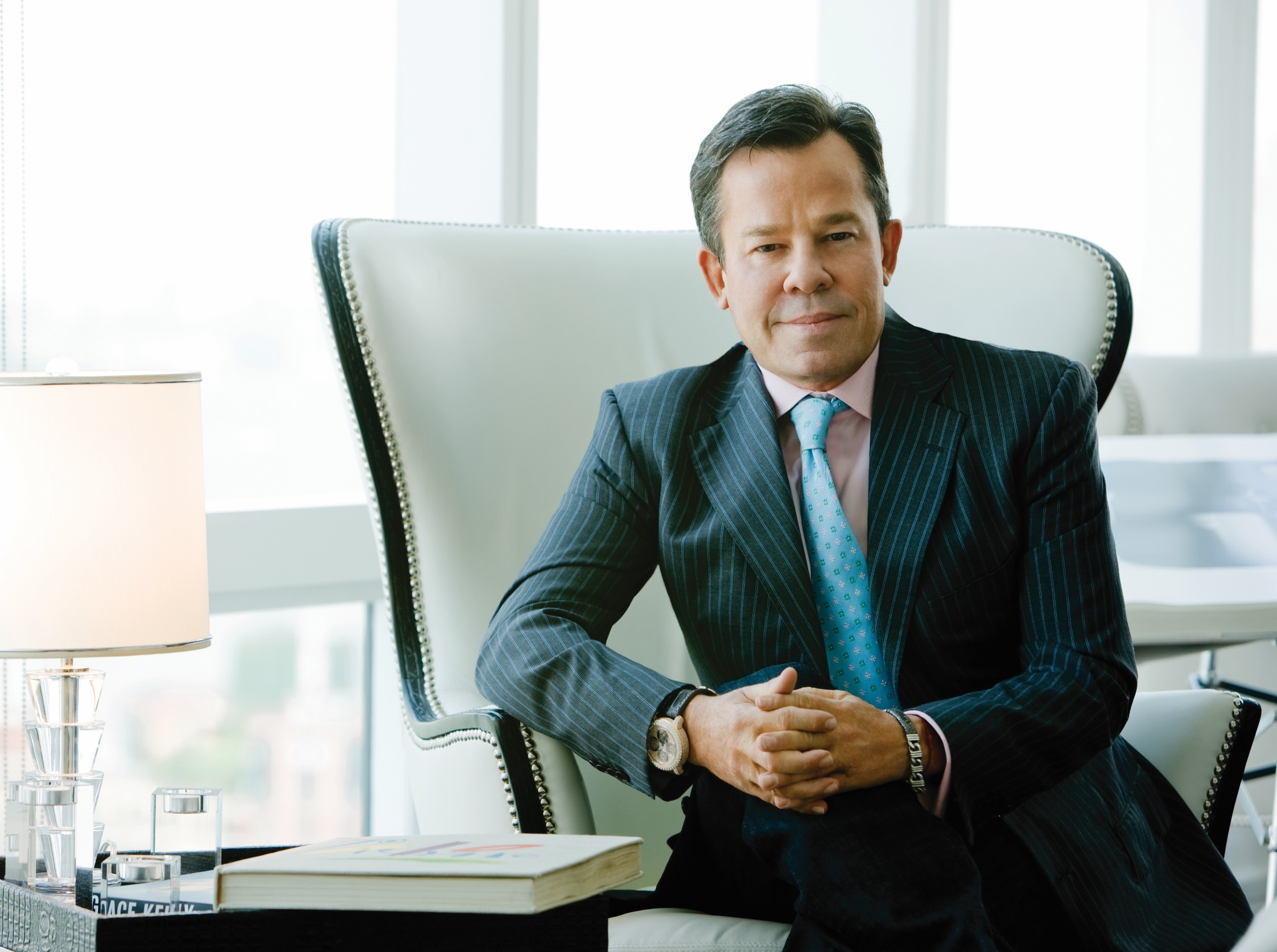 The proven system helps
 the average who wants to do business to earn residual income
2
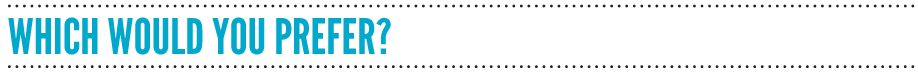 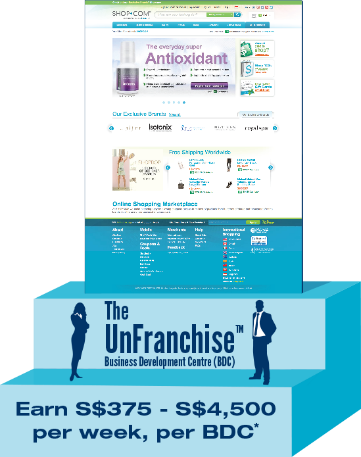 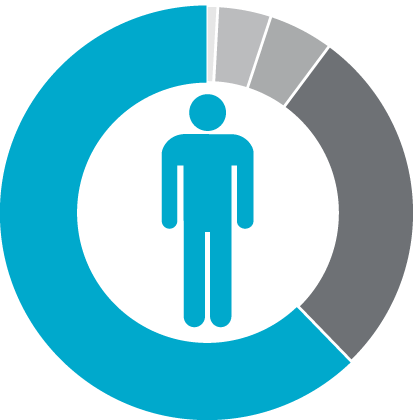 2 TO 3 YEAR PLAN
45 YEAR PLAN
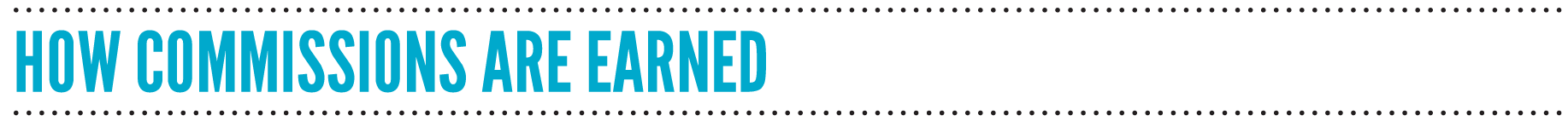 BV & IBV commissions are calculated weekly
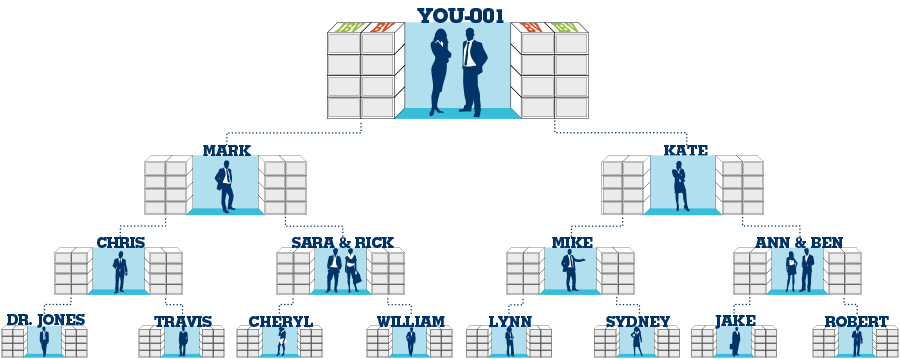 5,000
5,000
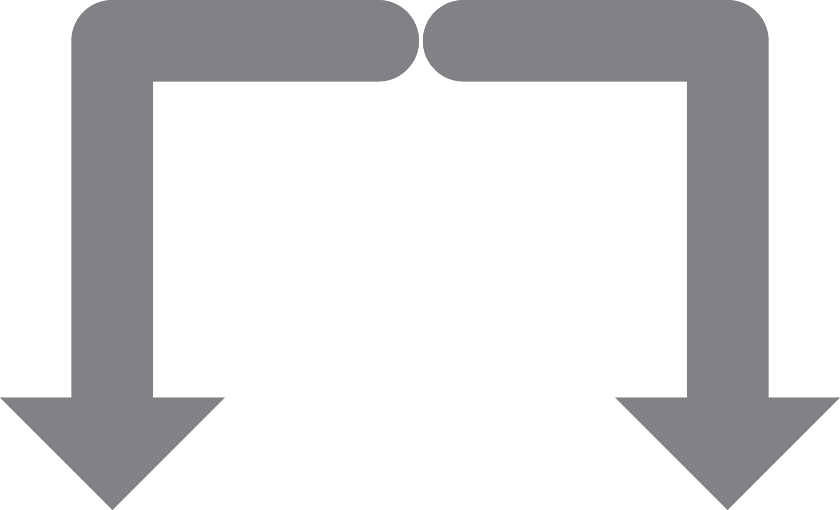 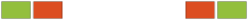 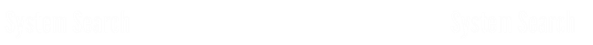 3,600
3,600
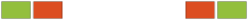 2,400
2,400
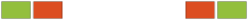 1,200
1,200
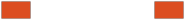 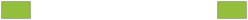 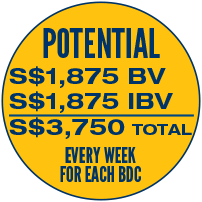 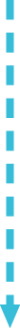 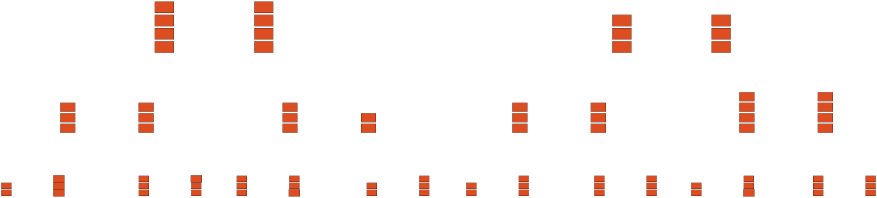 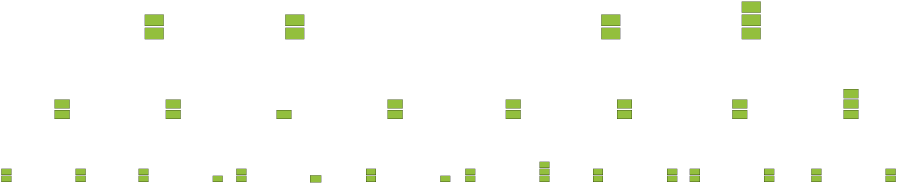 1,200 total BV from your left and right = S$375
1,200 total IBV from your left and right = S$375
2,400 total BV from your left and right = S$375
2,400 total IBV from your left and right = S$375
3,600 total BV from your left and right = S$375
3,600 total IBV from your left and right = S$375
5,000 total BV from your left and right = S$750
5,000 total IBV from your left and right = S$750
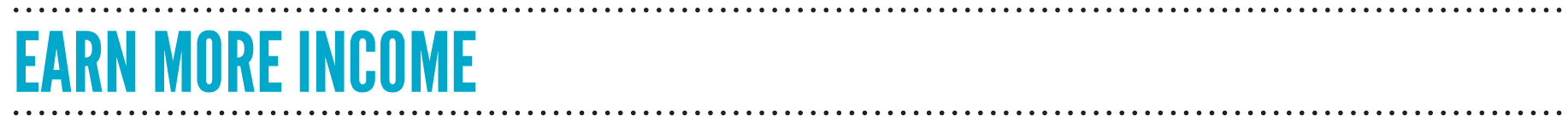 Open additional Business Development Centers to increase your commissions
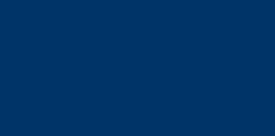 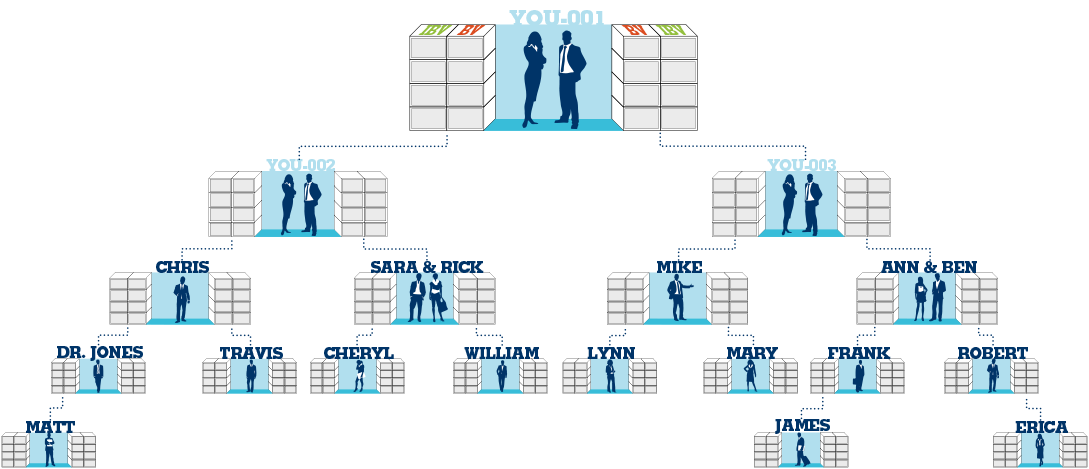 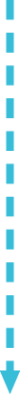 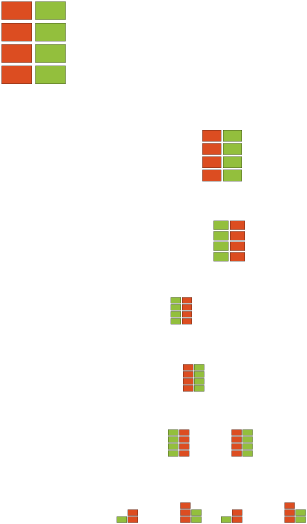 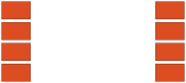 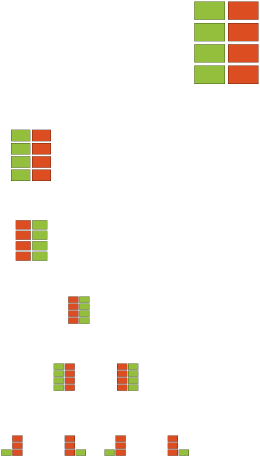 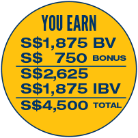 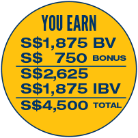 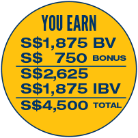 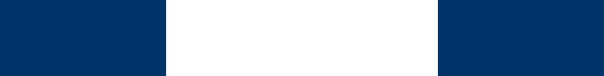 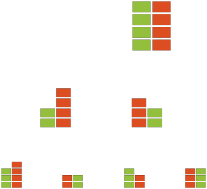 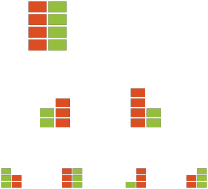 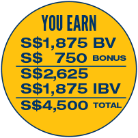 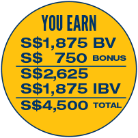 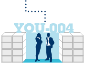 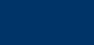 200 BV
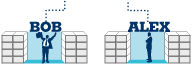 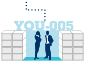 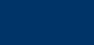 200 BV
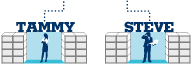 BV+BV=residual income
Leader + Leader = Residual                 
                                  Income
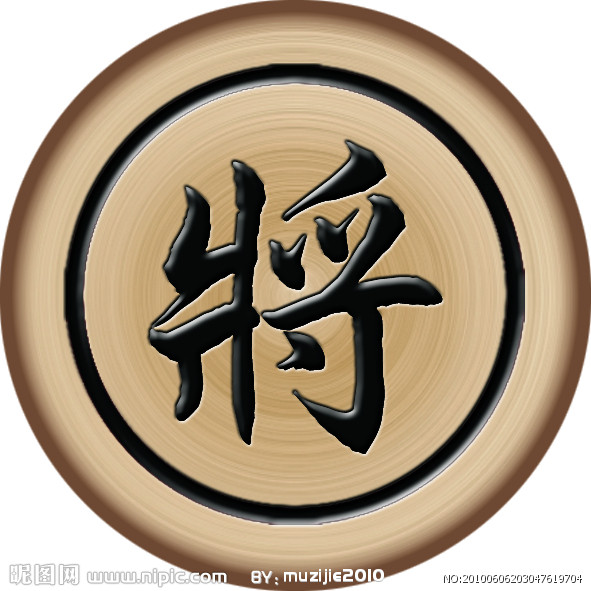 time 
freedom
financial 
freedom
6
golden triangle
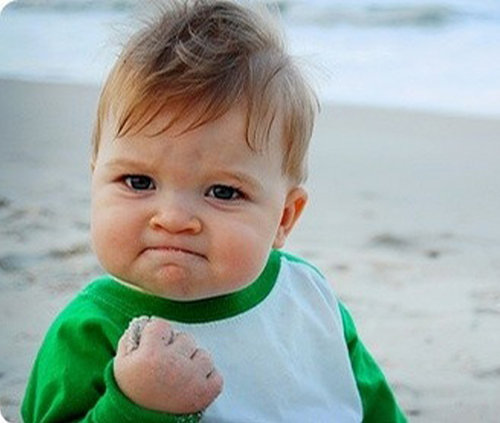 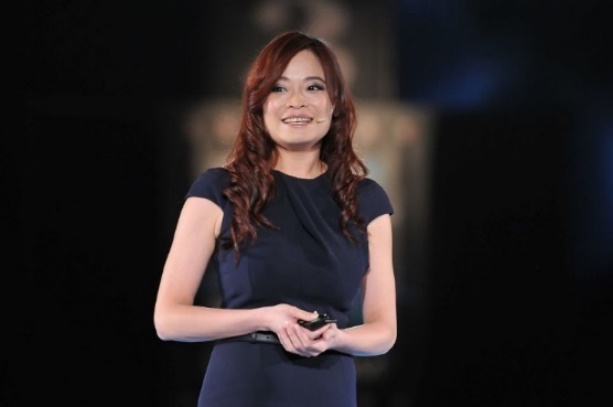 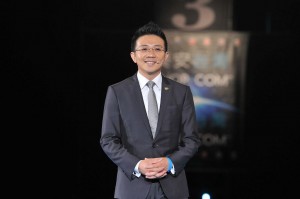 1.Are you a leader?
2.Do you have a system?
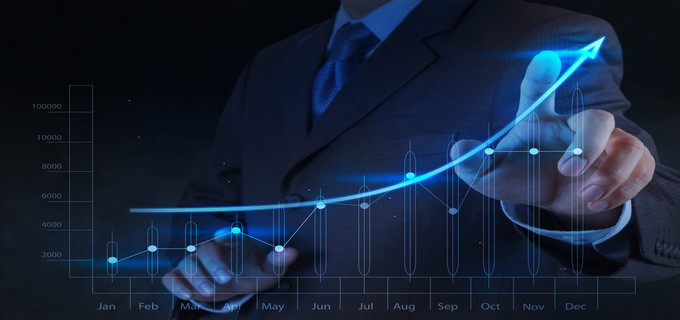 Leader
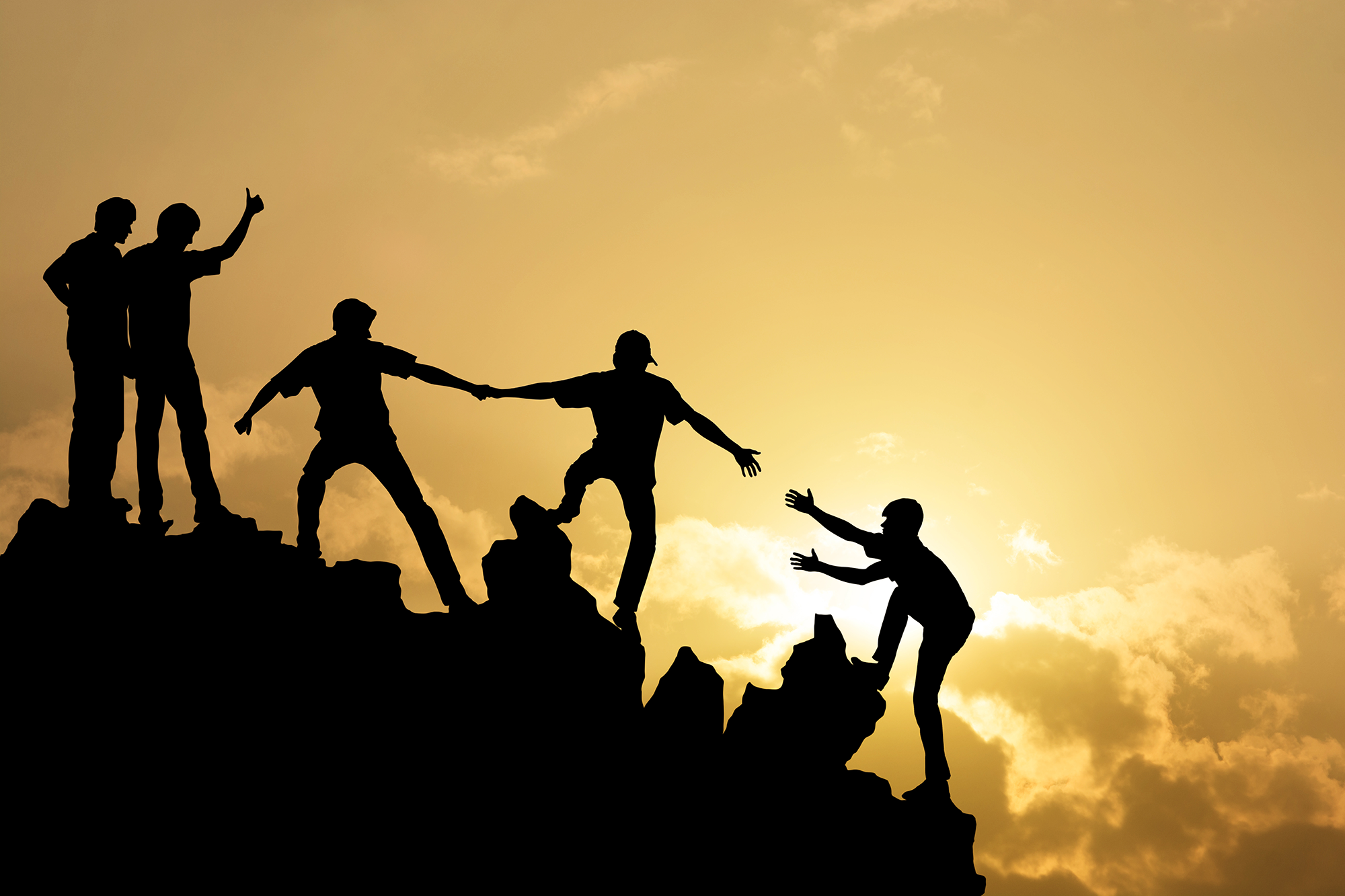 Leadership=Lead
Leadership=Educate
9
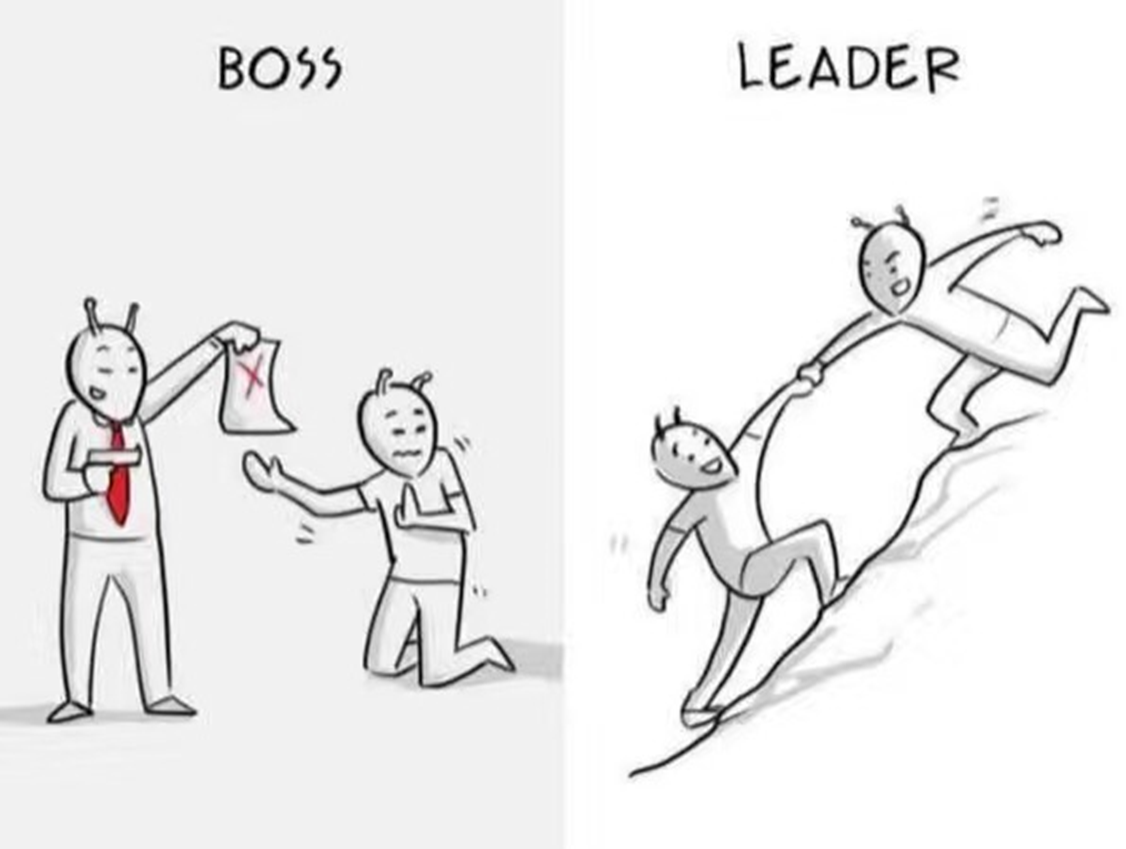 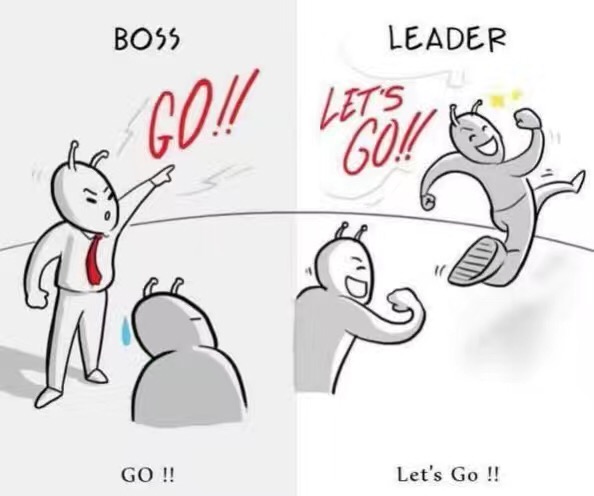 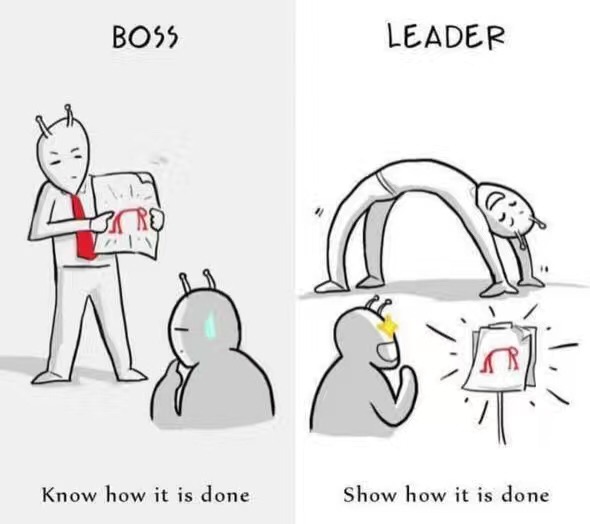 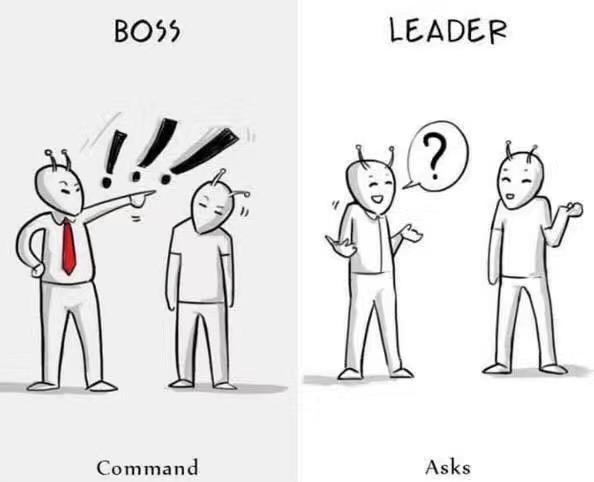 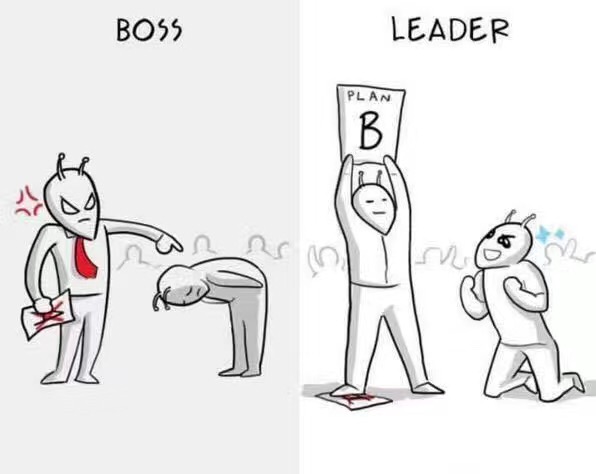 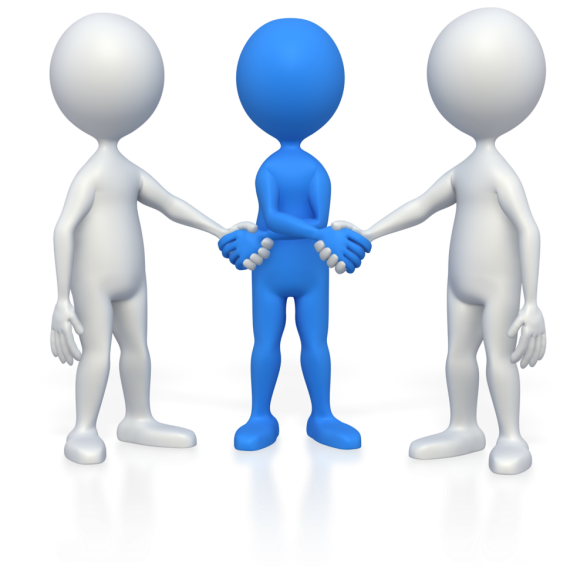 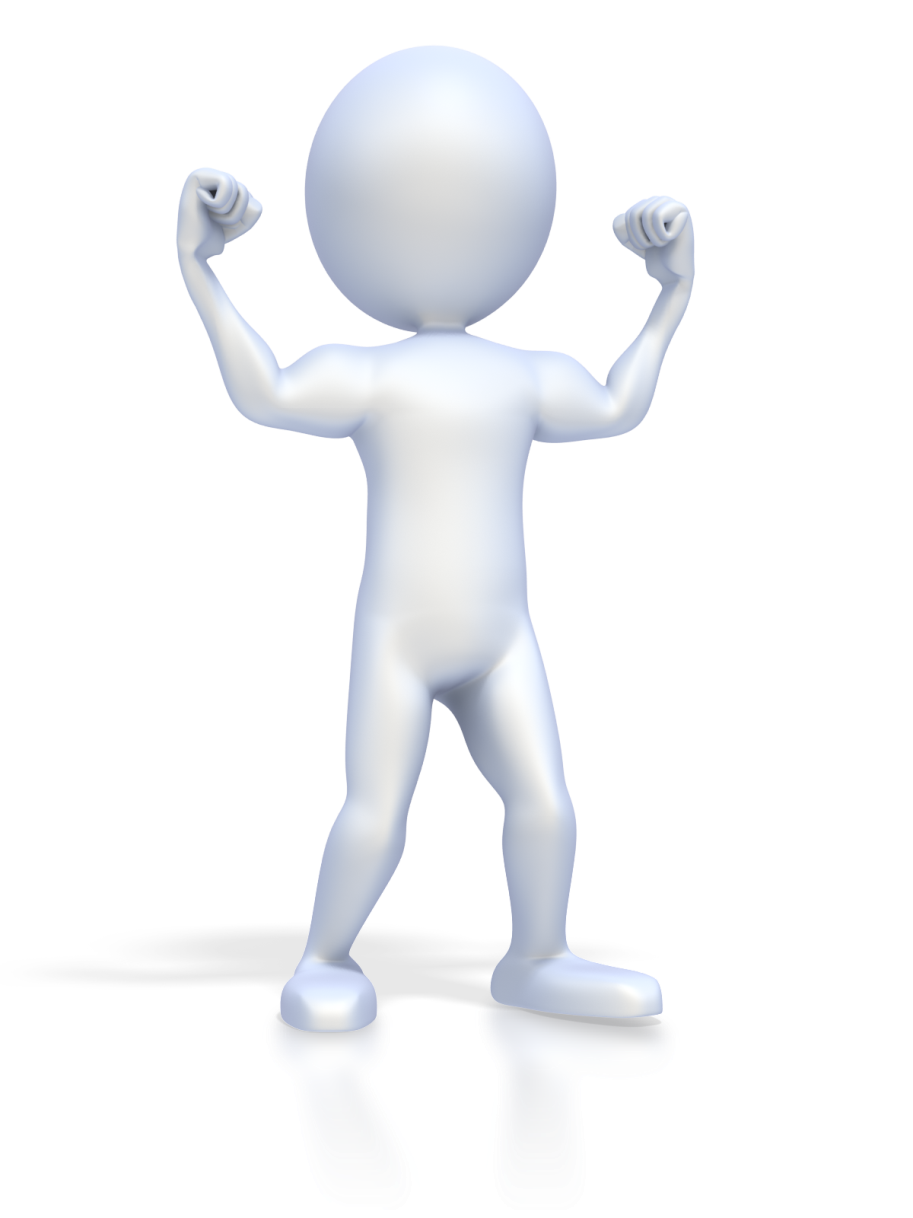 LEADER
LEADER
LEADER
LEADER
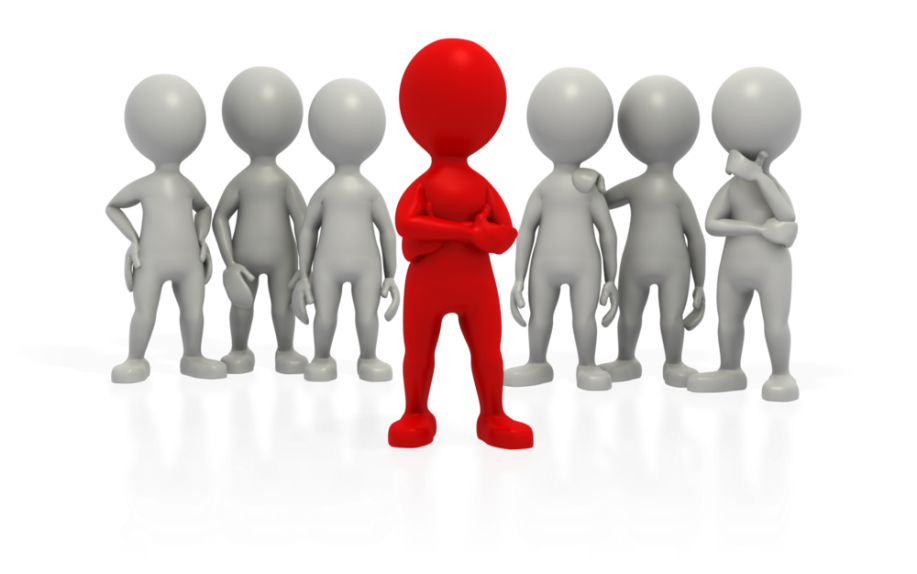 LEADER
LEADER
LEADER
LEADER
LEADER
LEADER
LEADER
12
Executive 
Supervising 
Coordinator
National Supervising Coordinator
Director
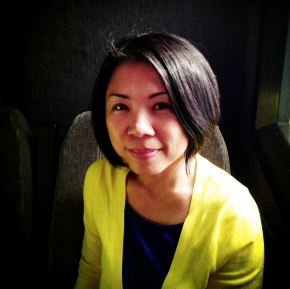 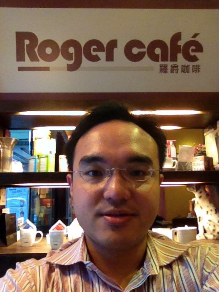 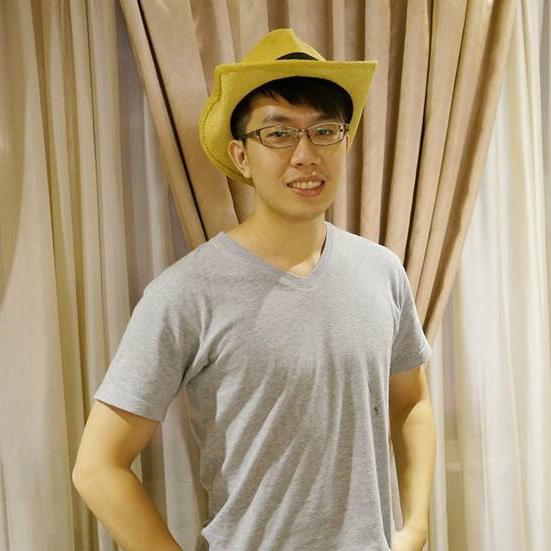 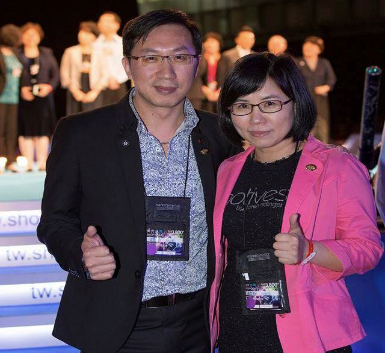 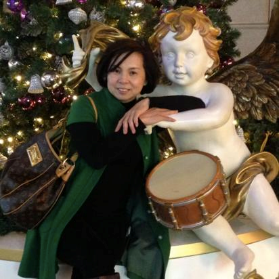 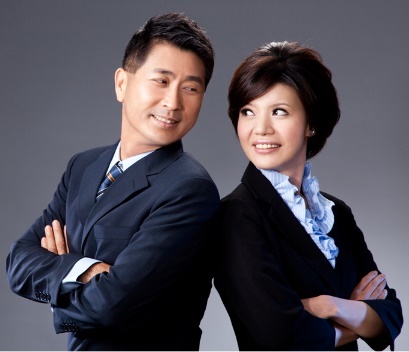 罗歆宜
林育世
黄瀛谊
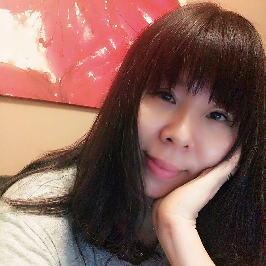 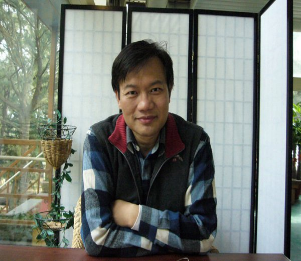 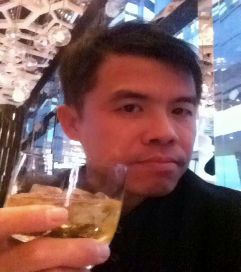 林书廷
蔡昌志&林孟涵
潘镜允&黄麟翔
Supervising Coordinator
冯纯慧
吴辉荣
彭国定
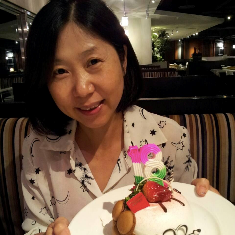 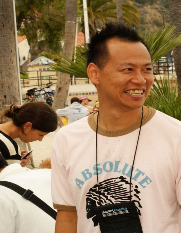 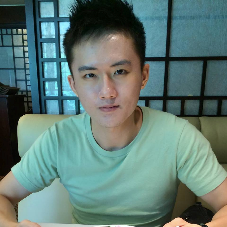 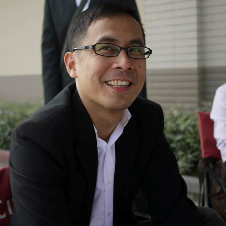 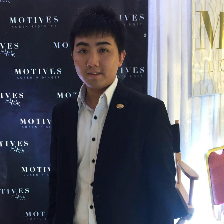 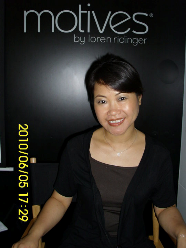 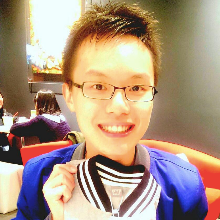 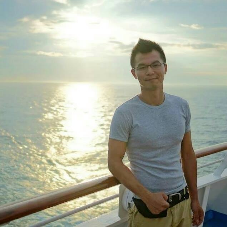 徐大钧
石国坪
王旭凤
黄彦凯
胡升鸿
Michelle(HK)
黄致伦
黄世桦
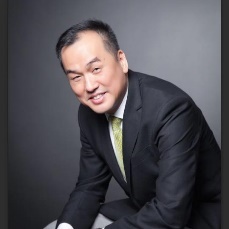 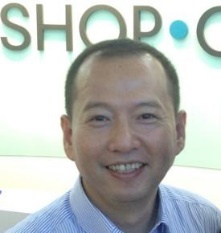 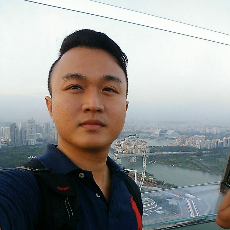 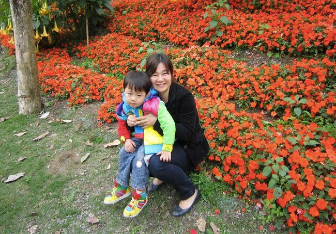 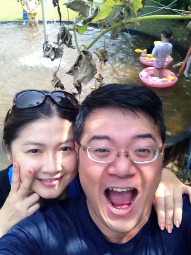 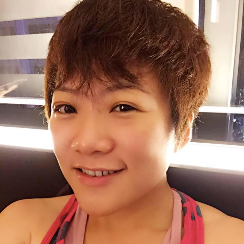 李晟嘉
黄映乔
孔令扬
Jerry Tay(SG)
杨慧音
杨立彬&郭雅芳
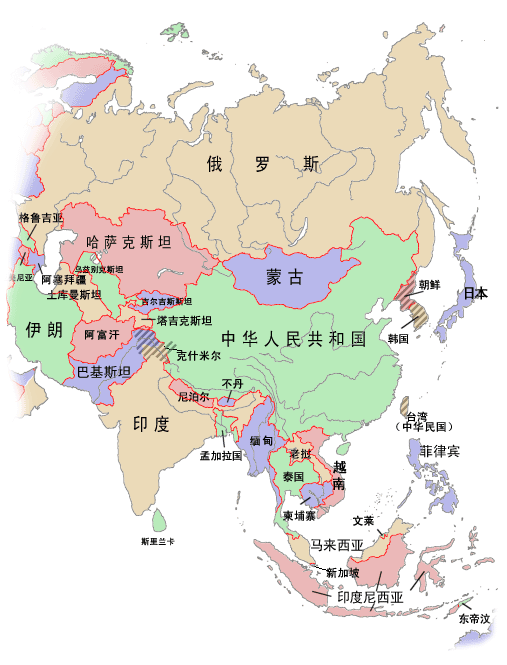 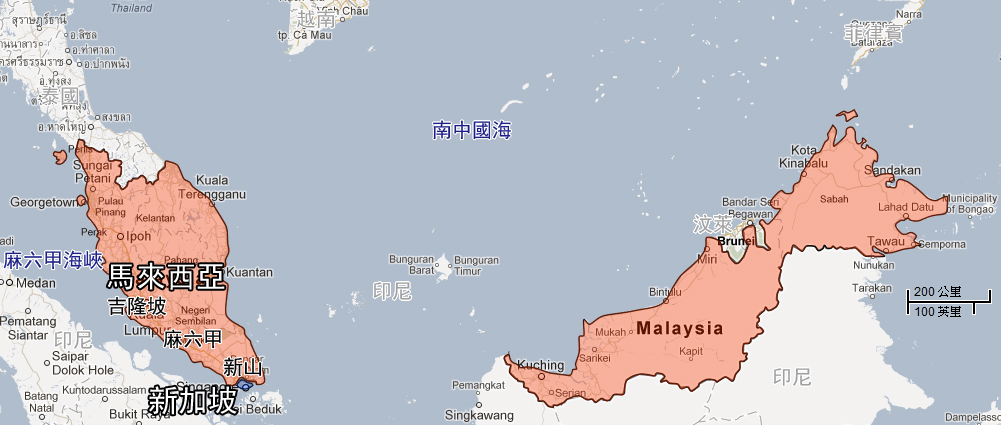 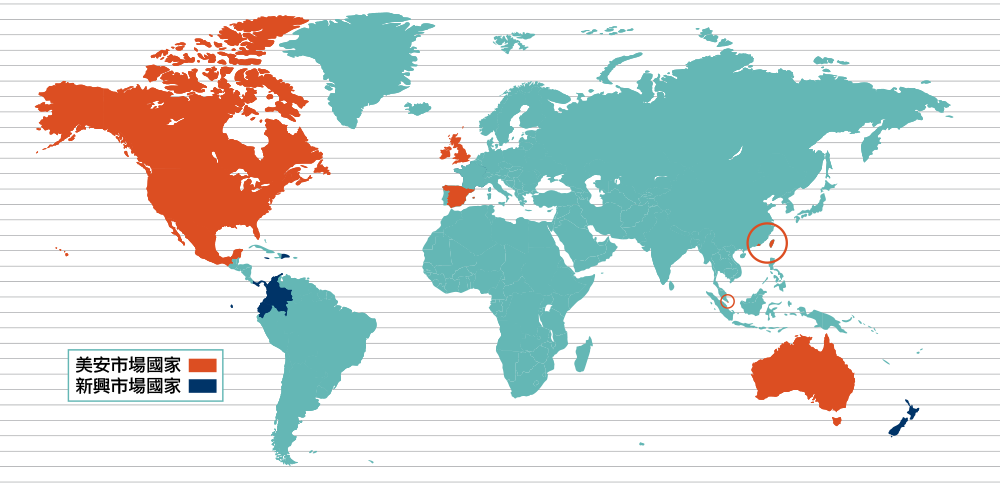 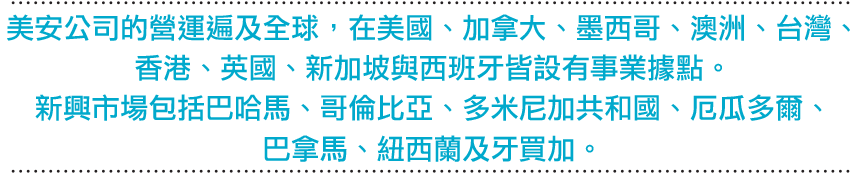 1：2：4：8 ：16：32：64：128：256
           

Residual income comes from…duplication
16
Key to a strong organisation
Do you have a “system”?
If you don't have a system
a disaster!!
and have a big team, it is actually
What are the procedure (steps) of recruiting?
1.List names
2.Call
9.Join
 Shop.com
Follow up (next event)
meeting after meeting
3.First meeting
8.Join coring
4.HBP
7.Handle
 objections
6.GMTSS
5.UBP
18
Follow-up -- in accordance with “system”
Objective: 
Honour: MUFO,SABP, Challenges
Practice: employment, income
Record:Learning (audio recordings), B5 test, retail, recruit
Meeting: GMTSS, coring, Convention
Groups: LINE, FB, WeChat
Dream: original intention, desire
19
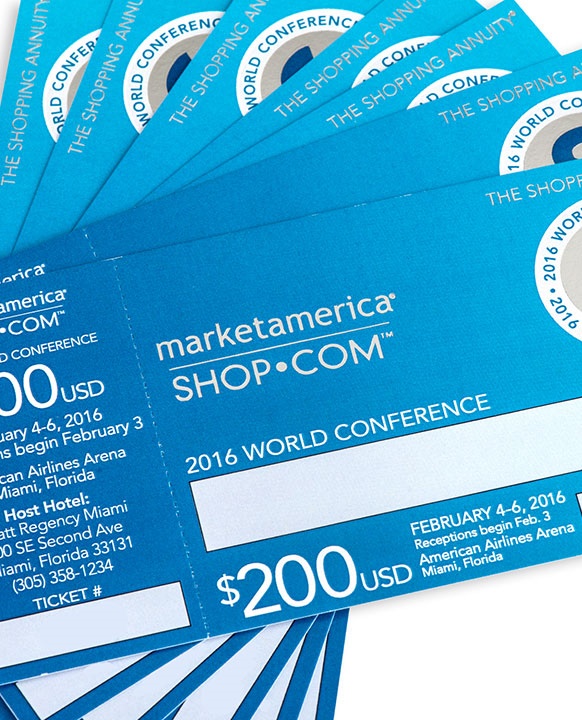 CORING
GMTSS
Master UFO
Challenges
Don't challenge the system
Convention
DREAM
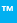 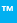 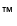 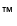 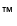 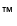 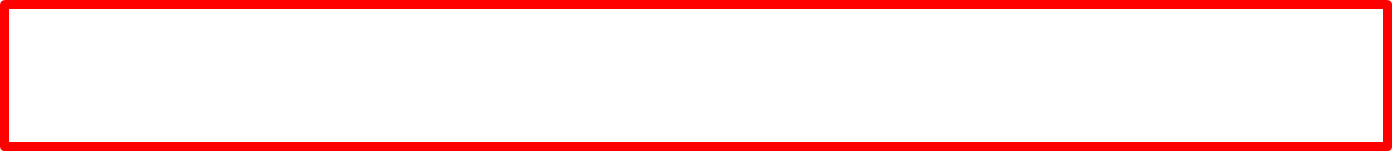 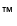 THE INCOME LEVELS MENTIONED IN THIS PRESENTATION ARE FOR ILLUSTRATION PURPOSES ONLY. THEY ARE NOT INTENDED TO REPRESENT THE INCOME OF ANY TYPICAL MARKET SINGAPORE ® UNFRANCHISE® OWNER, NOR ARE THEY INTENDED TO REPRESENT THAT ANY GIVEN UNFRANCHISE® OWNER WILL EARN INCOME IN THAT AMOUNT.    THE SUCCESS OF ANY MARKET SINGAPORE ® UNFRANCHISE® OWNER WILL DEPEND UPON THE AMOUNT OF HARD WORK, TALENT, AND DEDICATION WHICH HE OR SHE DEVOTES TO BUILDING HIS OR HER MARKET SINGAPORE® BUSINESS.
21
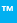 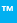 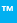 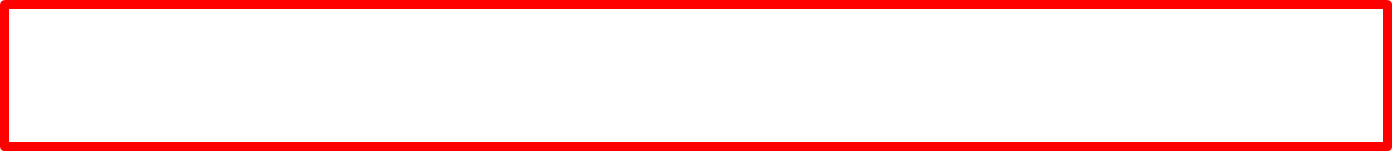 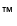 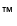 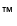 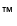 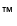 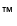 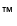 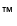 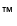 THE INCOME LEVELS MENTIONED IN THIS PRESENTATION ARE FOR ILLUSTRATION PURPOSES ONLY. THEY ARE NOT INTENDED TO REPRESENT THE INCOME OF ANY TYPICAL MARKET SINGAPORE ® UNFRANCHISE® OWNER, NOR ARE THEY INTENDED TO REPRESENT THAT ANY GIVEN UNFRANCHISE® OWNER WILL EARN INCOME IN THAT AMOUNT.    THE SUCCESS OF ANY MARKET SINGAPORE ® UNFRANCHISE® OWNER WILL DEPEND UPON THE AMOUNT OF HARD WORK, TALENT, AND DEDICATION WHICH HE OR SHE DEVOTES TO BUILDING HIS OR HER MARKET SINGAPORE® BUSINESS.
22
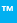 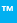 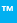 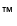 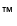 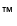 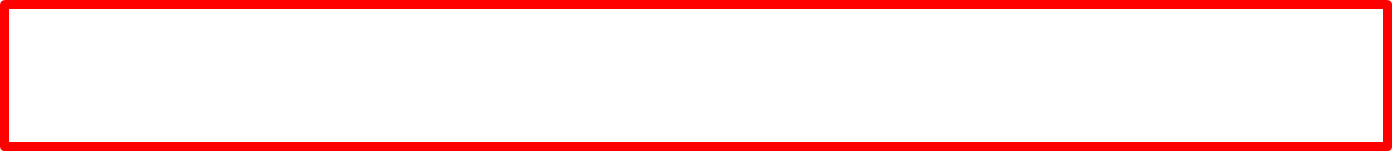 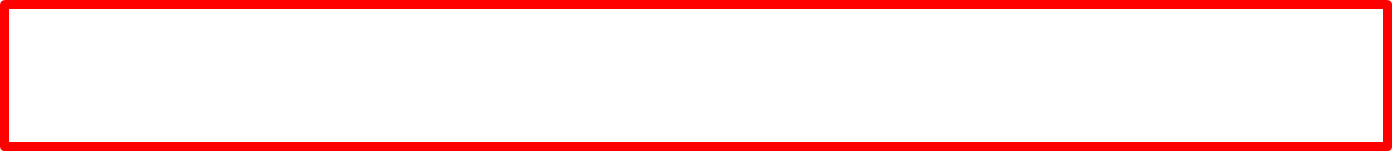 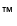 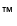 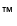 THE INCOME LEVELS MENTIONED IN THIS PRESENTATION ARE FOR ILLUSTRATION PURPOSES ONLY. THEY ARE NOT INTENDED TO REPRESENT THE INCOME OF ANY TYPICAL MARKET SINGAPORE ® UNFRANCHISE® OWNER, NOR ARE THEY INTENDED TO REPRESENT THAT ANY GIVEN UNFRANCHISE® OWNER WILL EARN INCOME IN THAT AMOUNT.    THE SUCCESS OF ANY MARKET SINGAPORE ® UNFRANCHISE® OWNER WILL DEPEND UPON THE AMOUNT OF HARD WORK, TALENT, AND DEDICATION WHICH HE OR SHE DEVOTES TO BUILDING HIS OR HER MARKET SINGAPORE® BUSINESS.
23
The guarantee of residual income
Accelerator
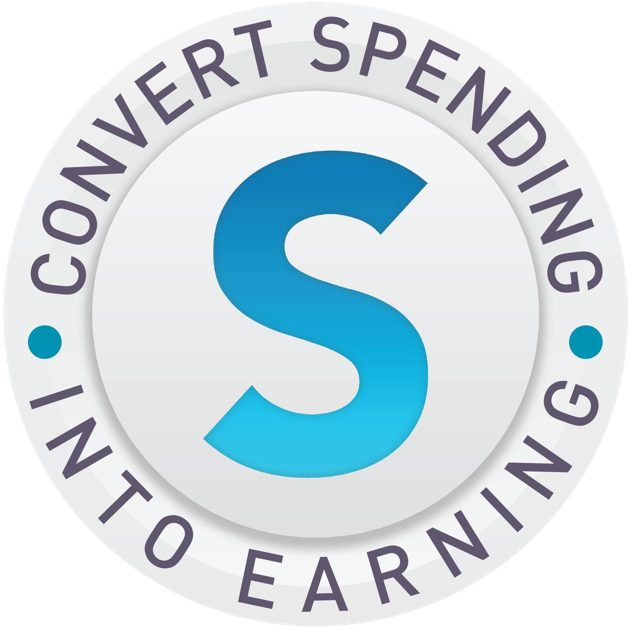 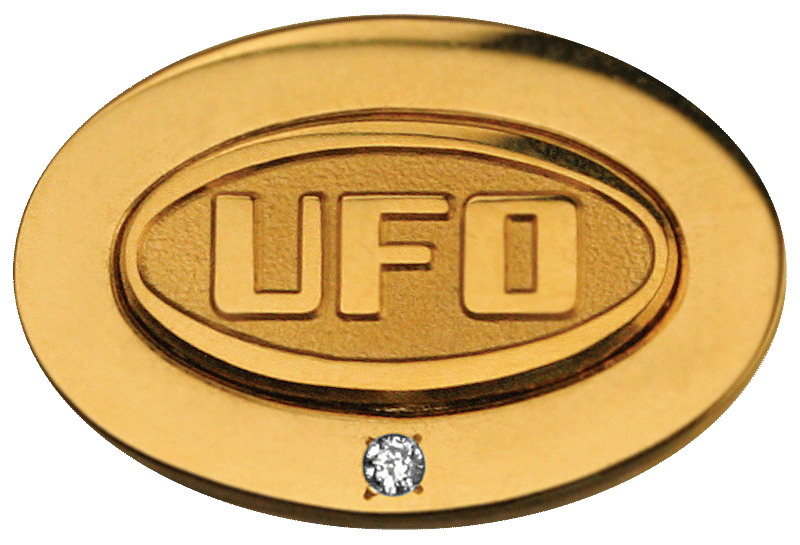 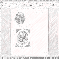 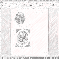 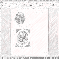 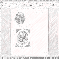 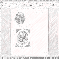 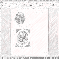 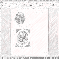 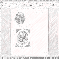 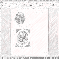 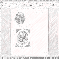 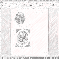 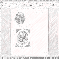 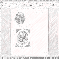 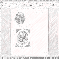 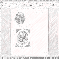 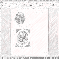 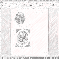 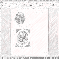 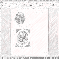 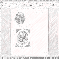 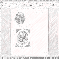 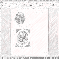 24
[Speaker Notes: 10 times the acceleration]
The highest return on investment in history
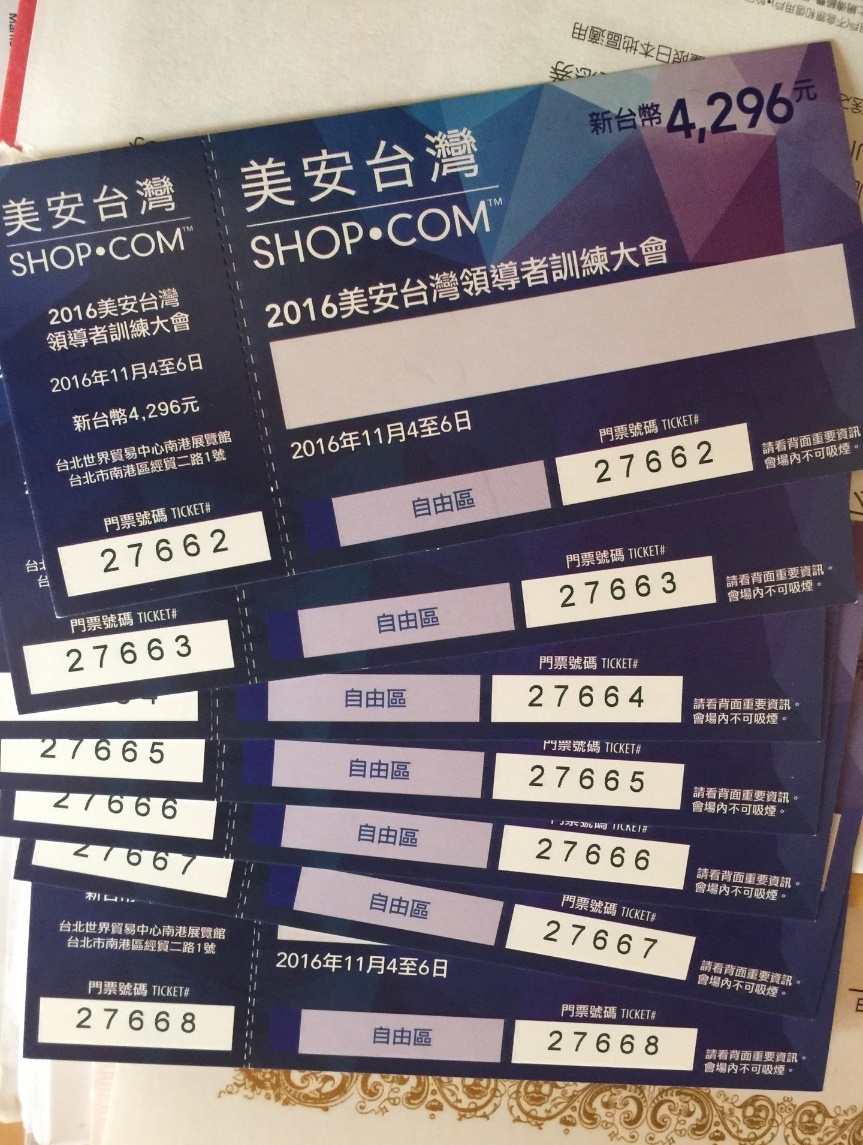 Magic tool to quickly 
integrate the organisation
25
Power of tickets
People
BV, IBV
Income
Ticket
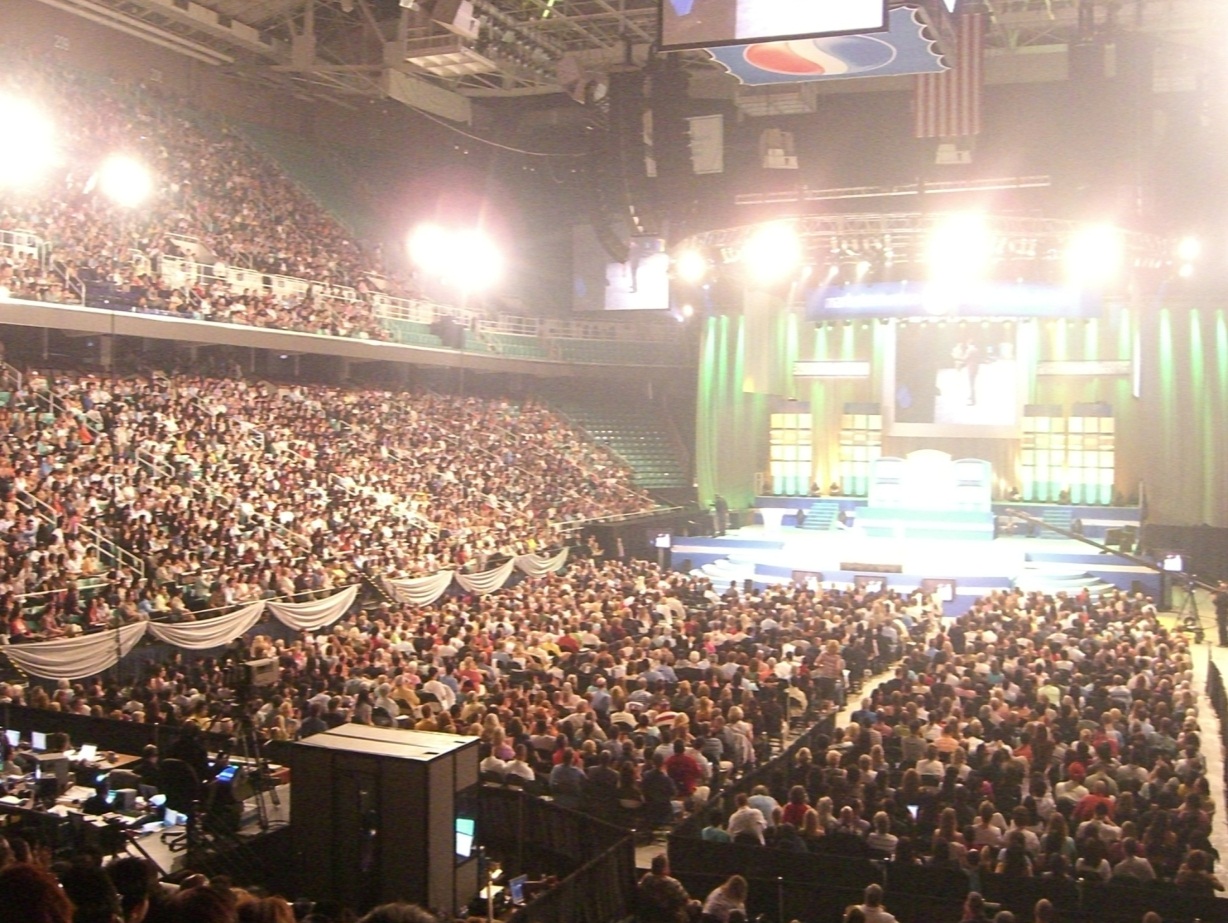 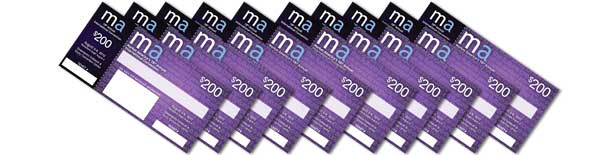 26
First Convention (2007.04)
20 people
60 tickets
40 tickets
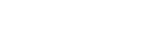 Second Convention (2007.10)
95 people
99 tickets
90 tickets
First Convention(2008.04)
120 tickets
120 people
115 tickets
First Convention(2008.10)
180 tickets
200 tickets
170 people
First Convention(2009.04)
300 people
280 tickets
300 tickets
Buy tickets.Sell tickets.Forfeit tickets
27
First Convention (2007.4)
60 tickets
40 tickets
20 people
Big Secret
28
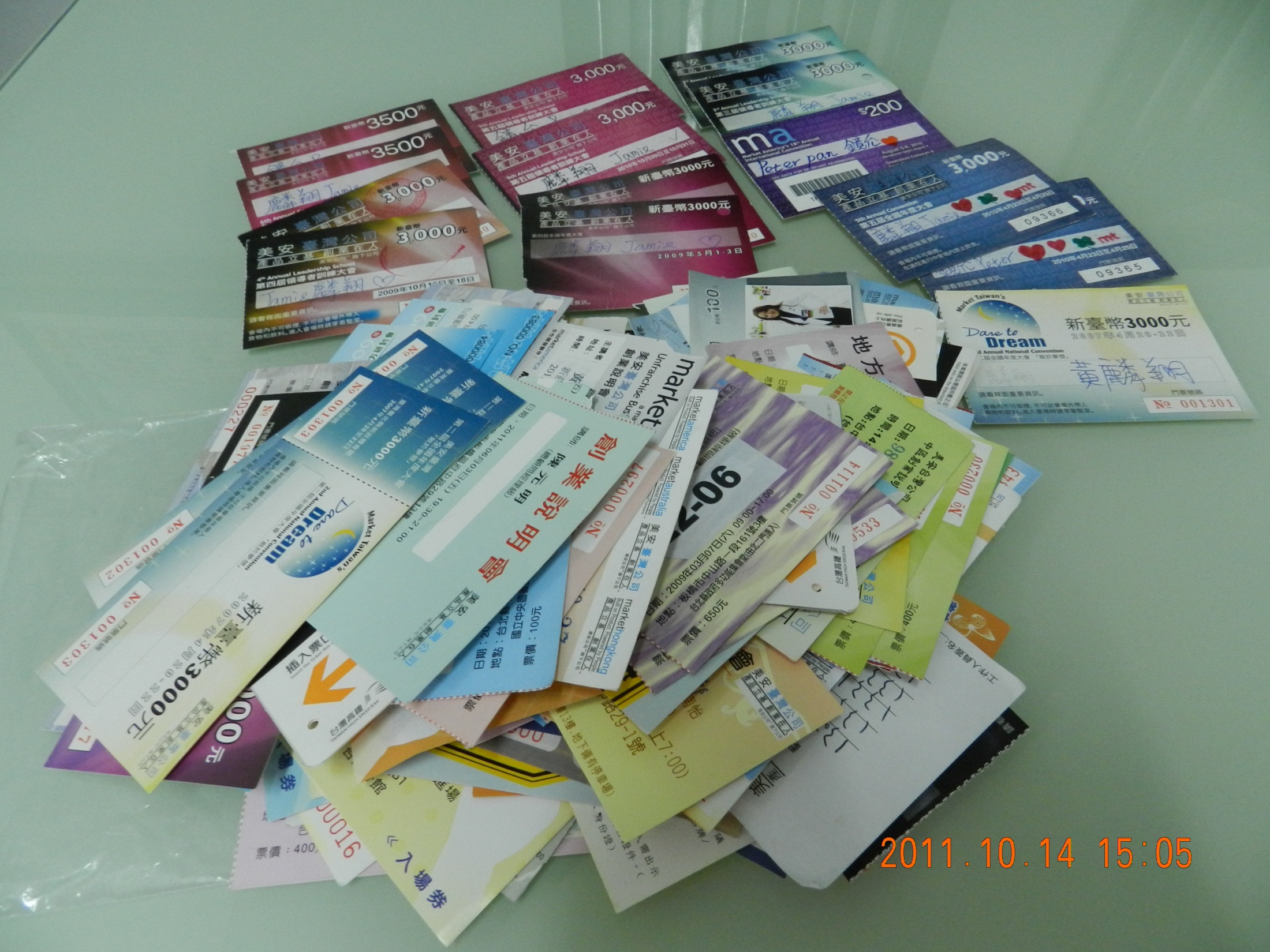 29
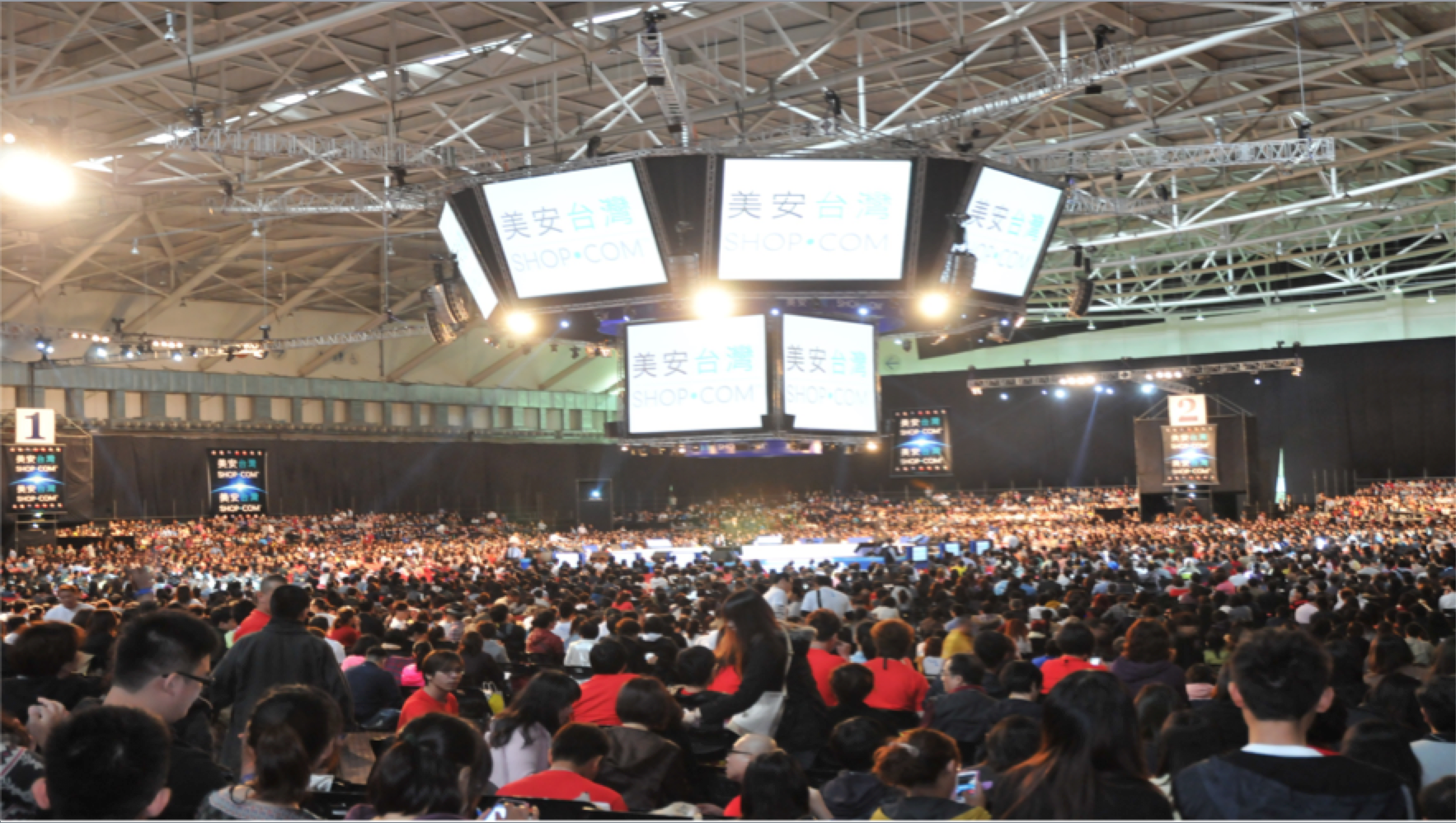 Self assess progress every six months
The number of tickets you buy decides your second half year’s income
You are not selling tickets but the belief behind them
30
How to catch the beautiful butterflies?
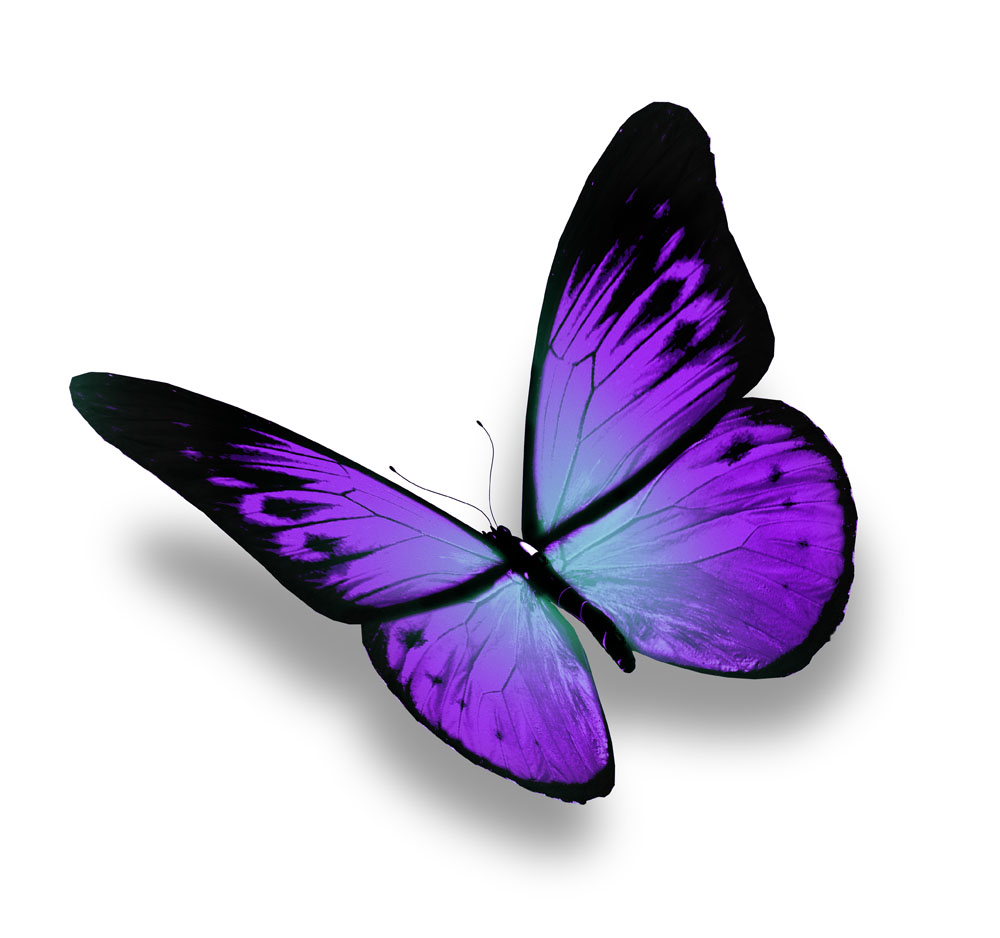 Butterflies will come when flowers in efflorescence.  
Flair will never be undiscovered if the owner of it is the one of real talents
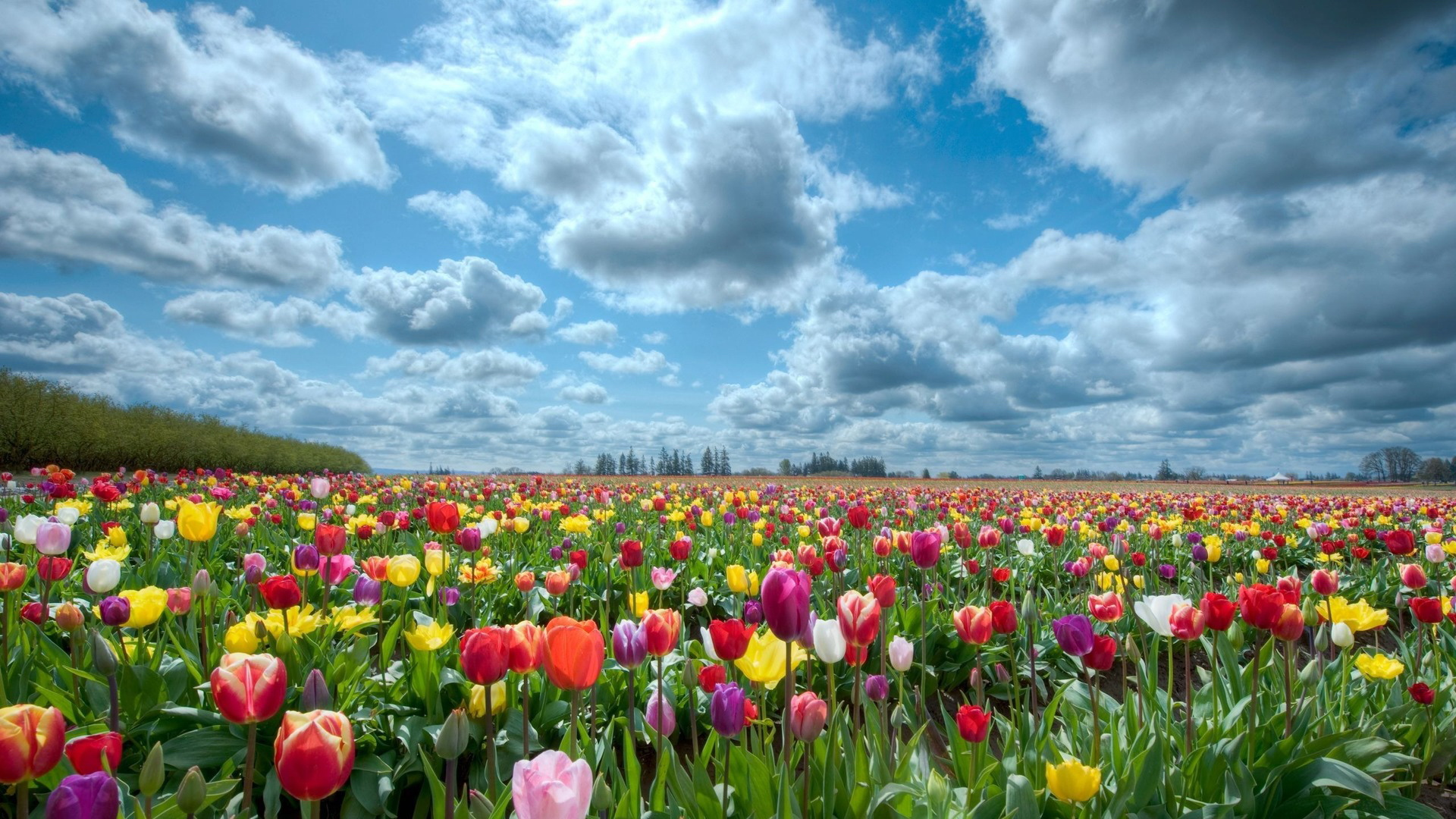 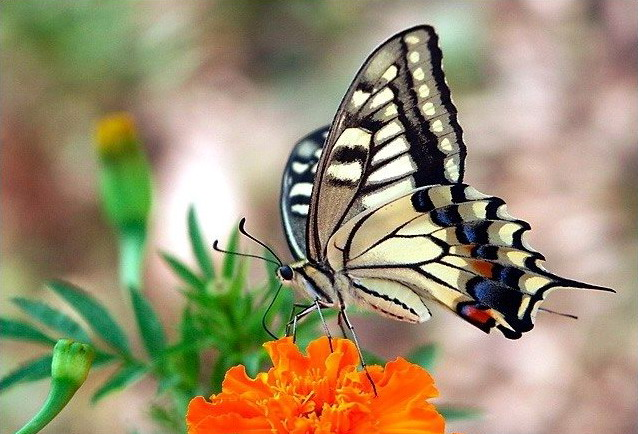 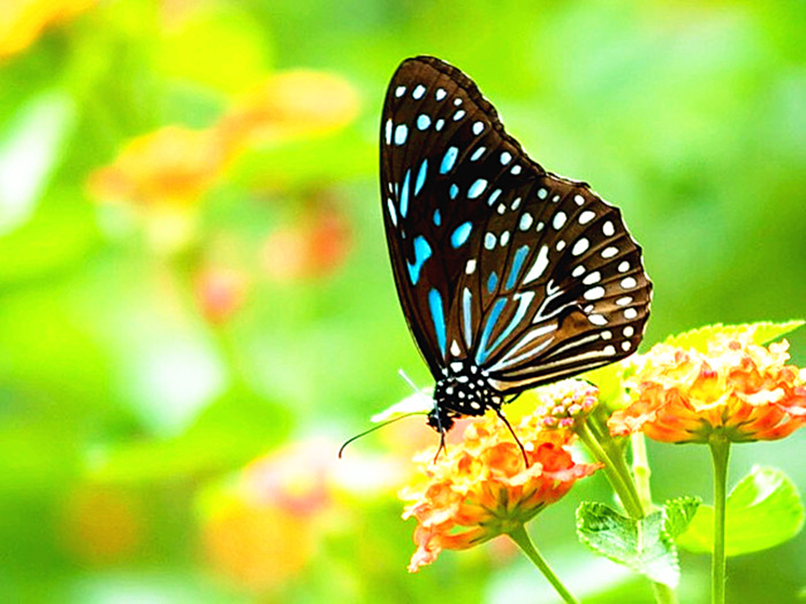 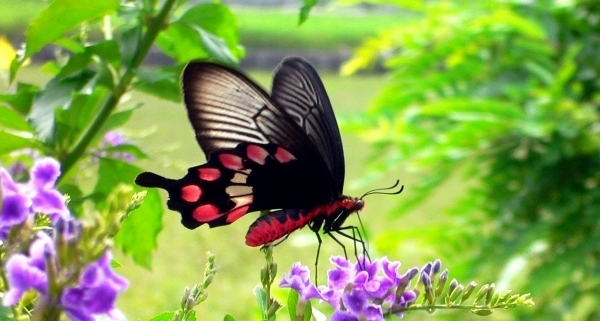 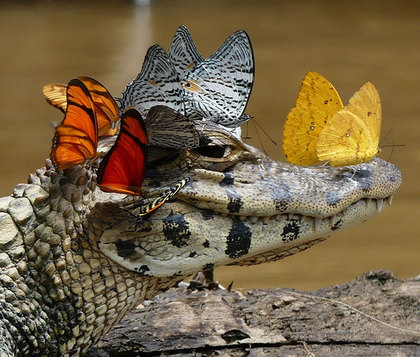 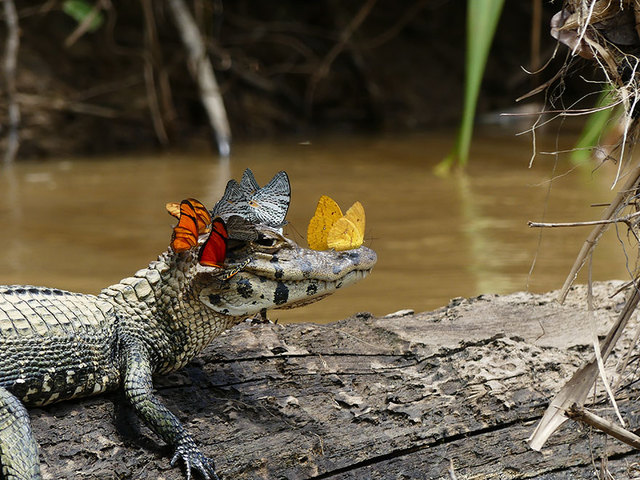 Virtue is not left to stand alone.He who practices it will have neighbours
-----<The Analects of Confucius>
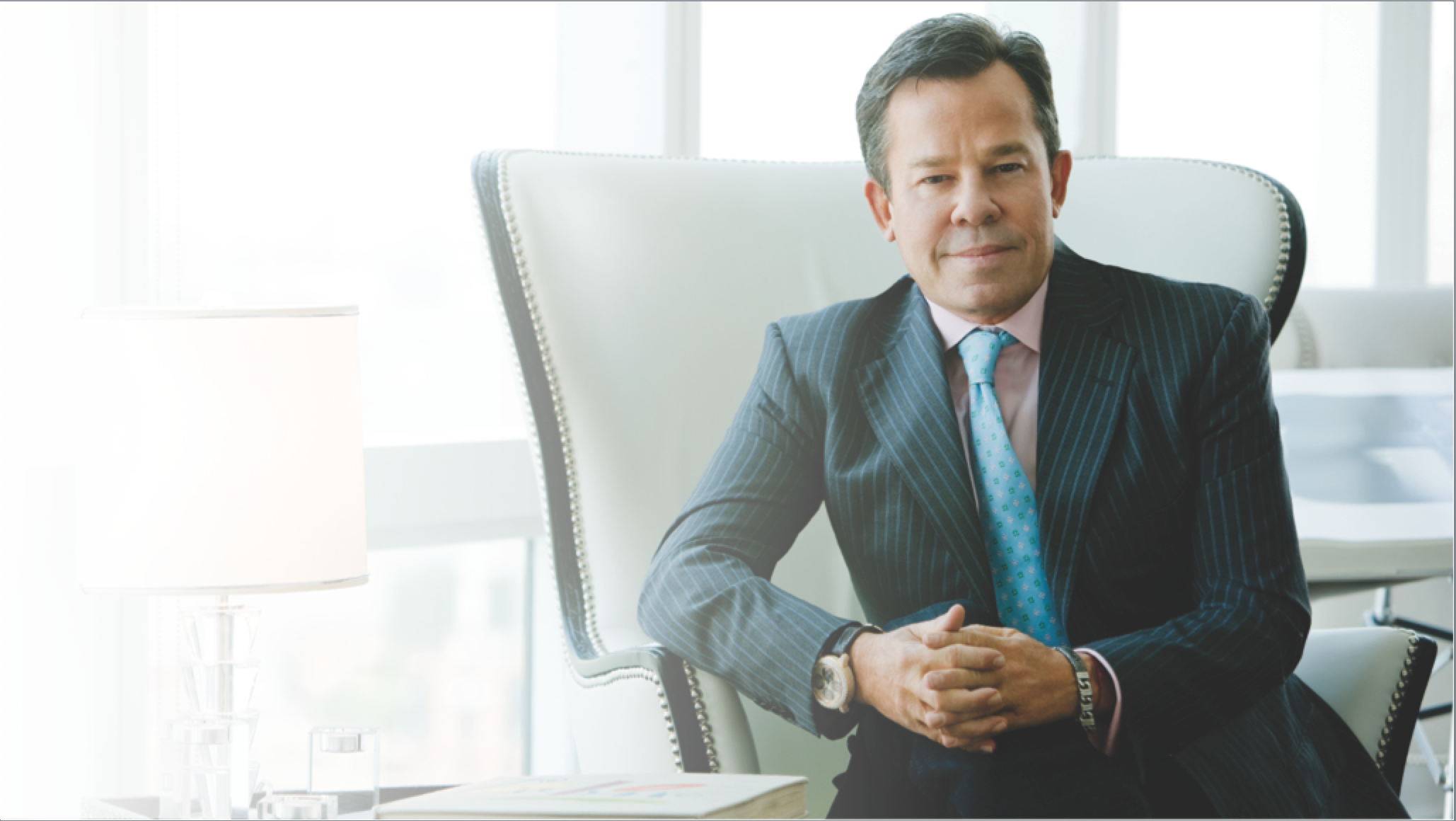 Lead by example

We must succeed,so others can achieve their dreams!
-JR Ridinger
36
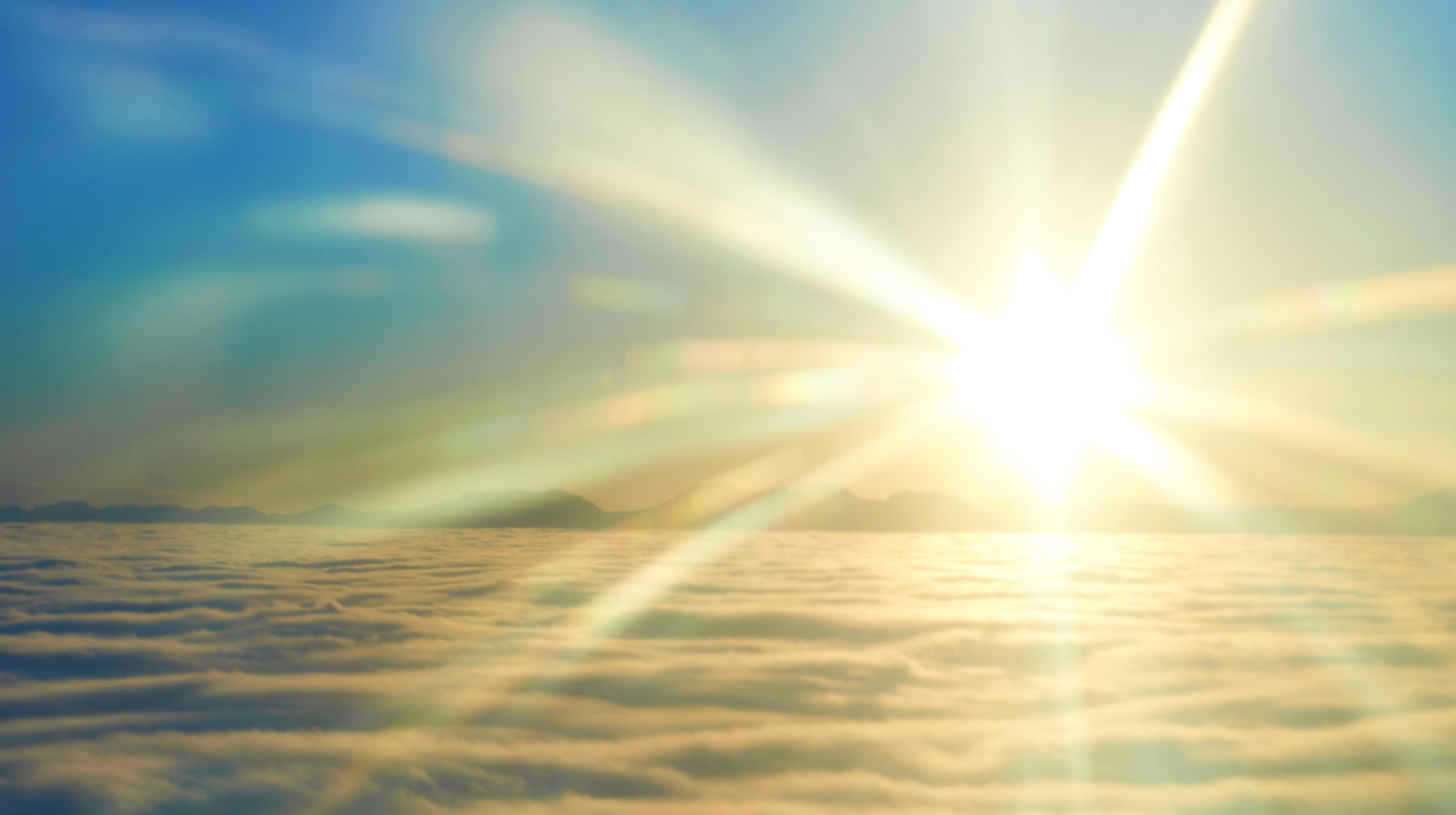 The sky’s
The limit!
There is no limit to the sky